Кружок «Ноев ковчег»
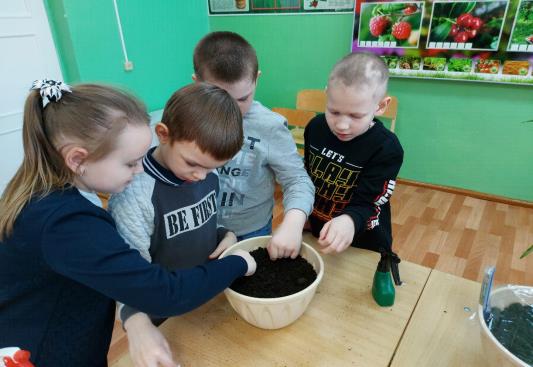 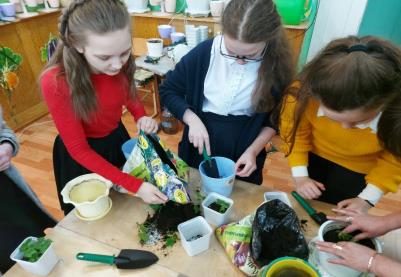 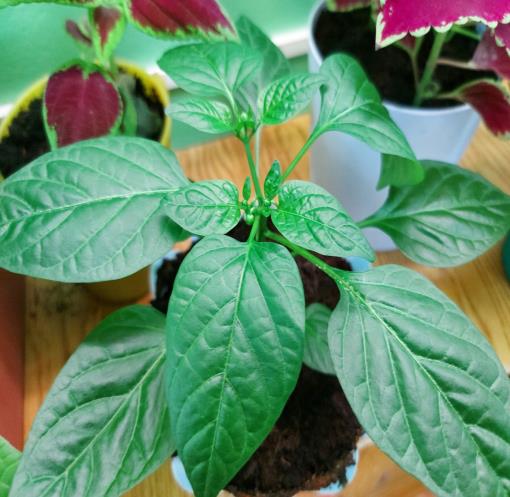 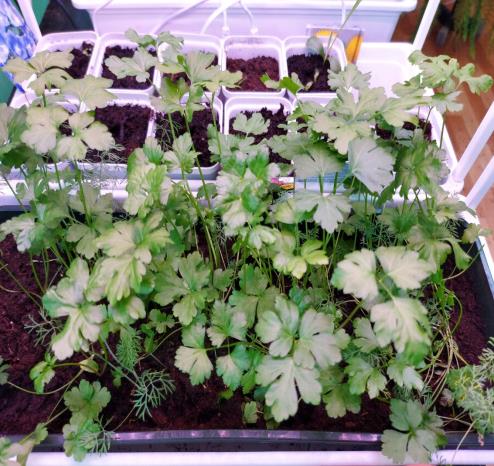 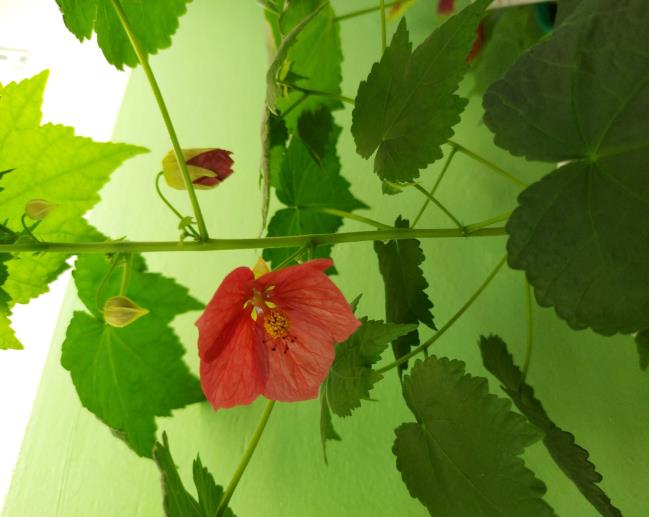 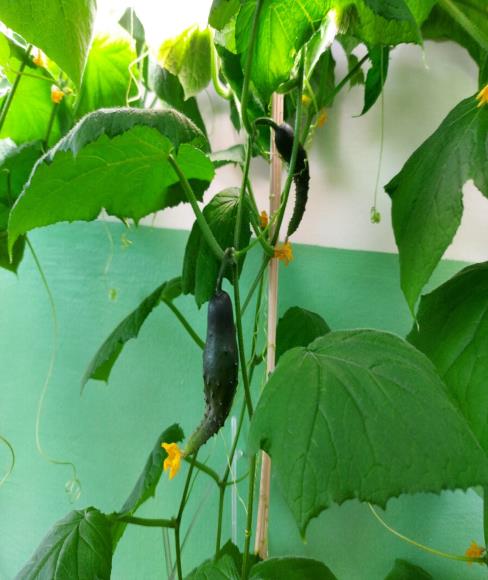 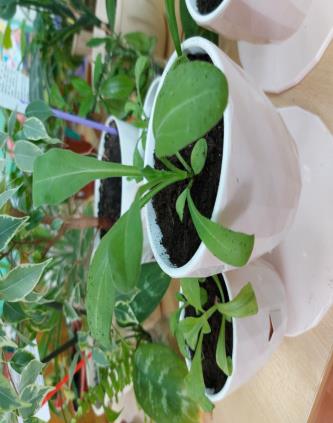 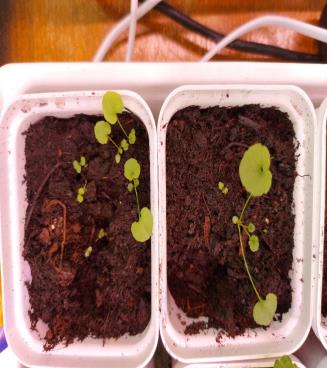 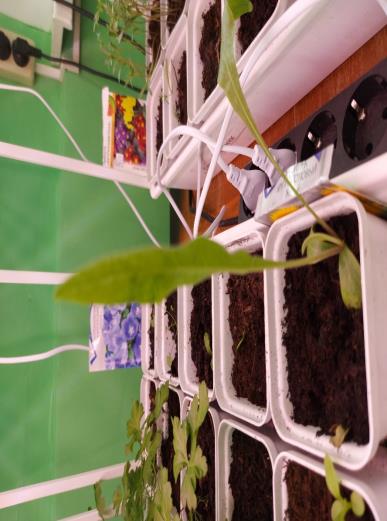 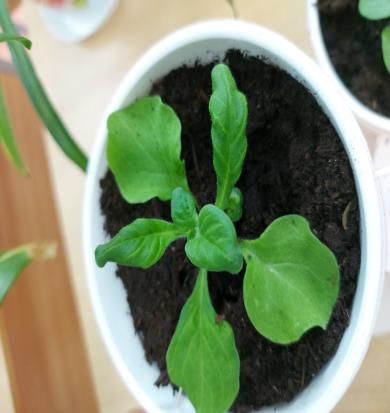 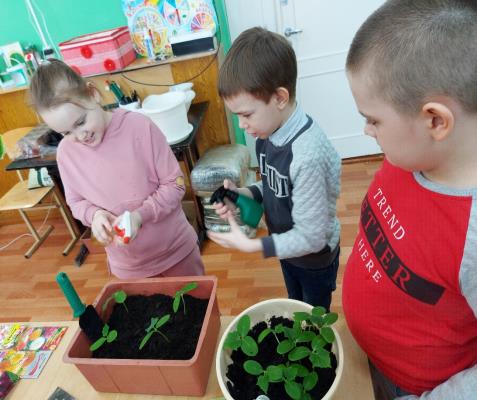 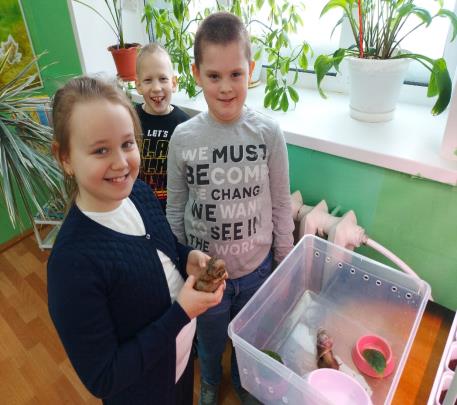 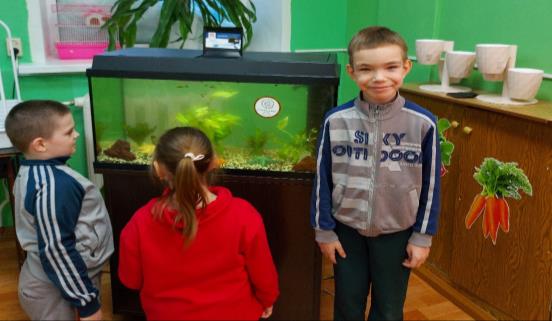 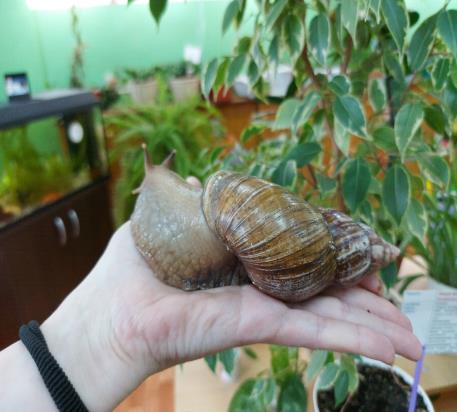 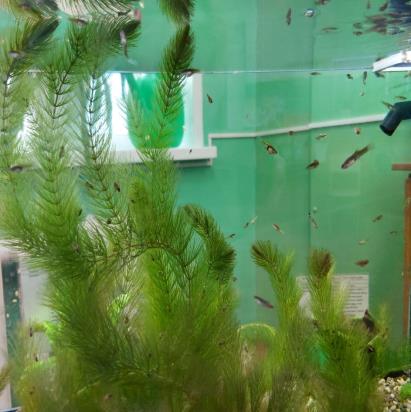 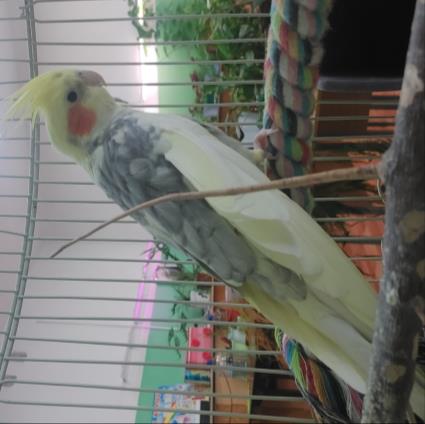 Проект «Ноев ковчег»
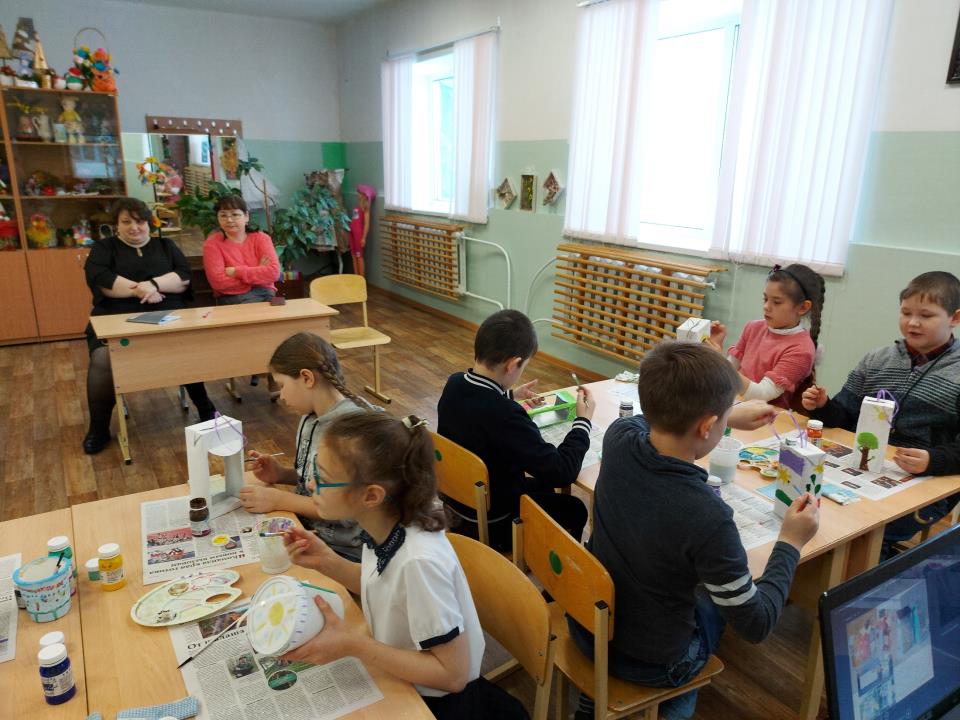 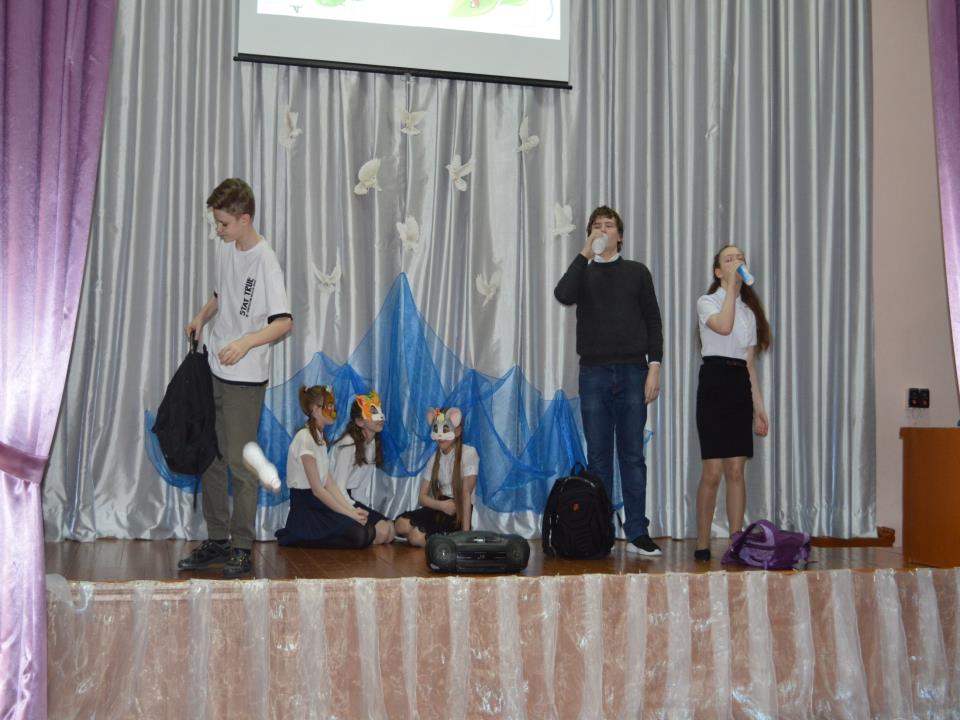 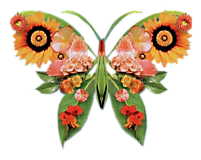 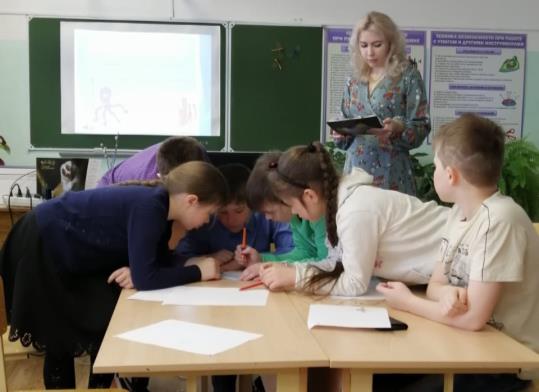 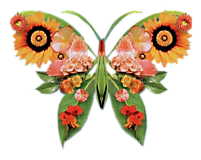 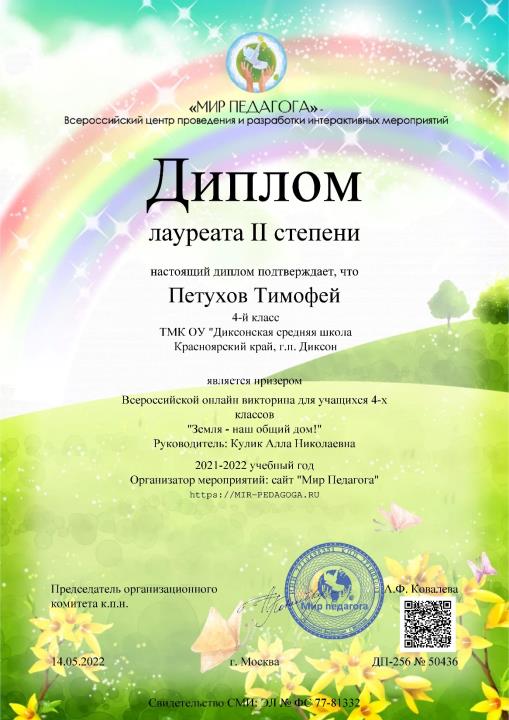 Проект «Ноев ковчег»
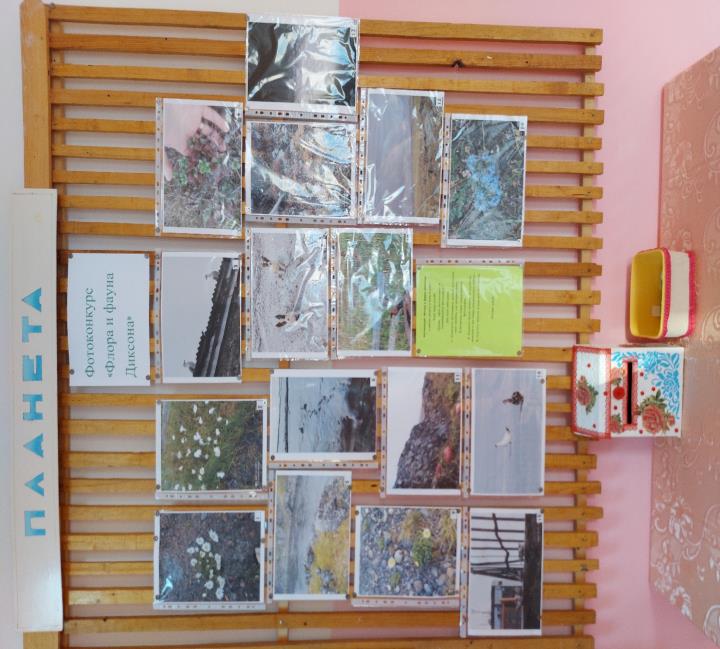 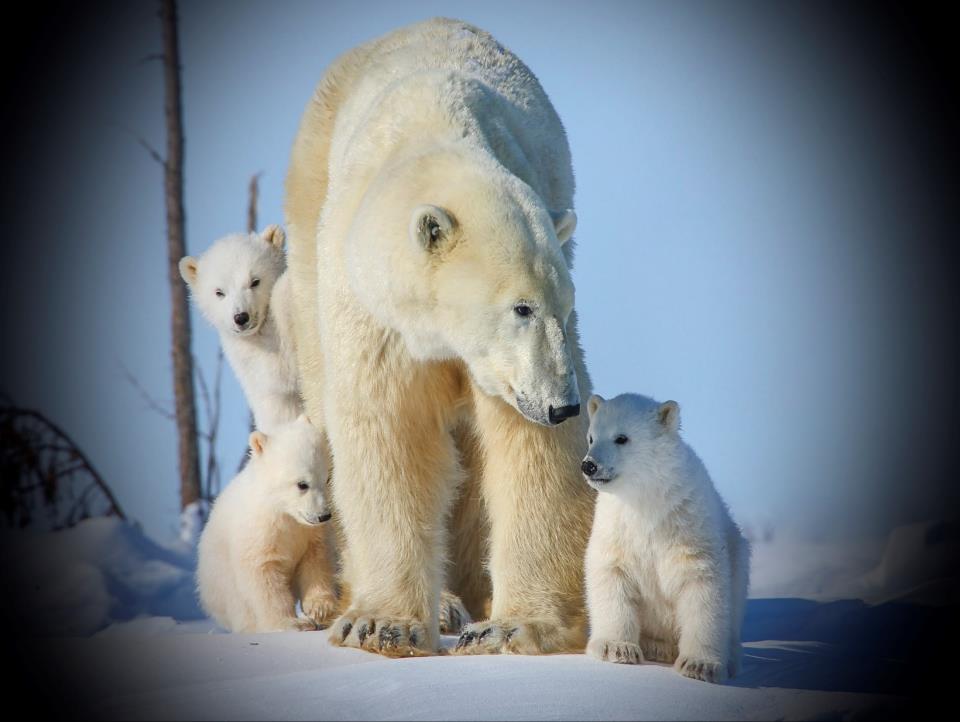 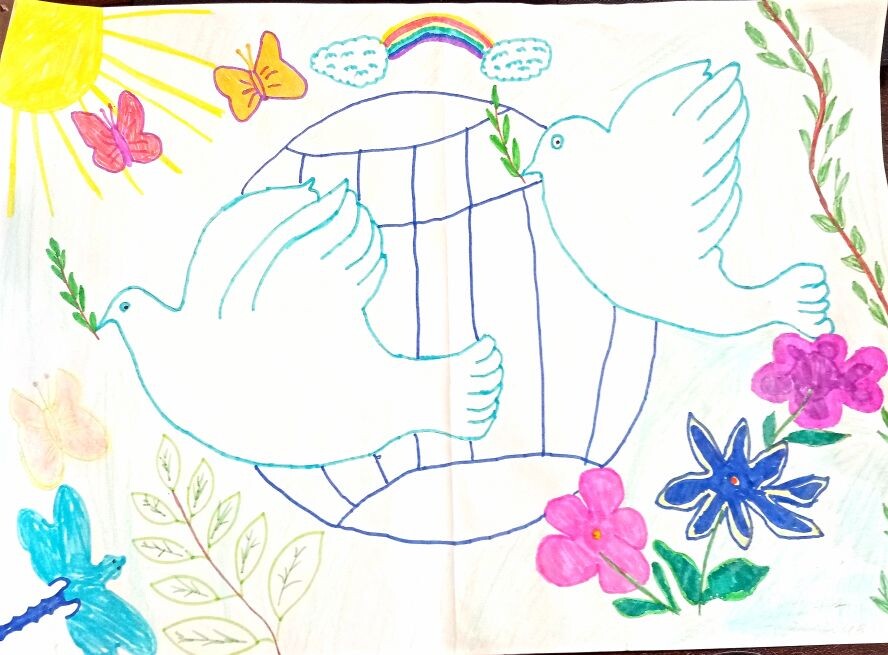 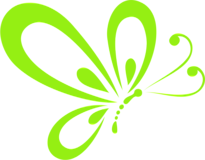 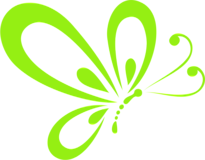 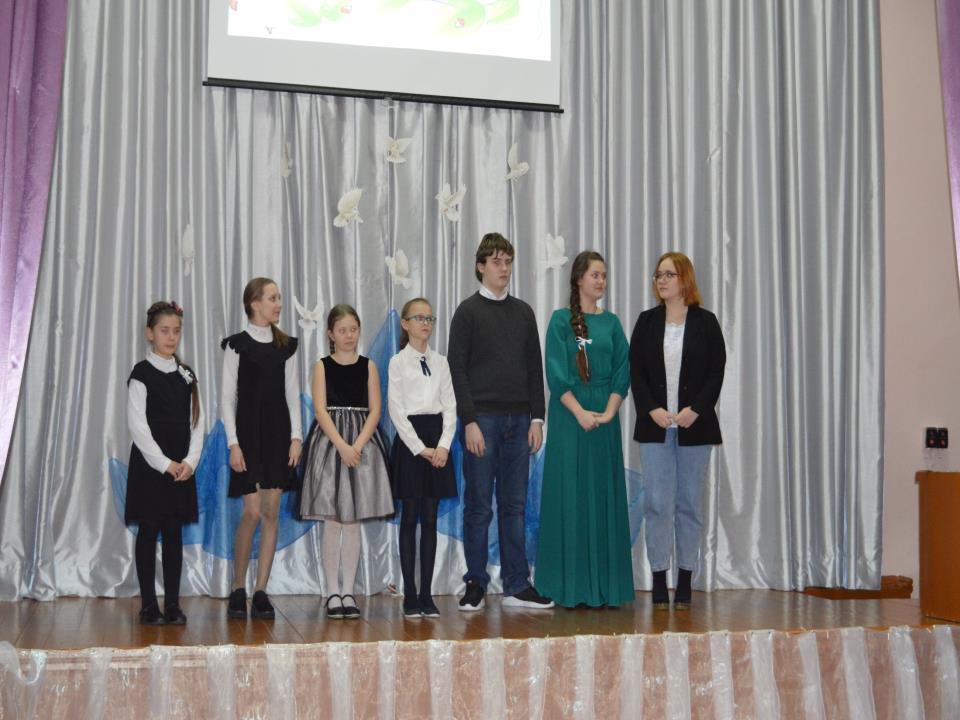 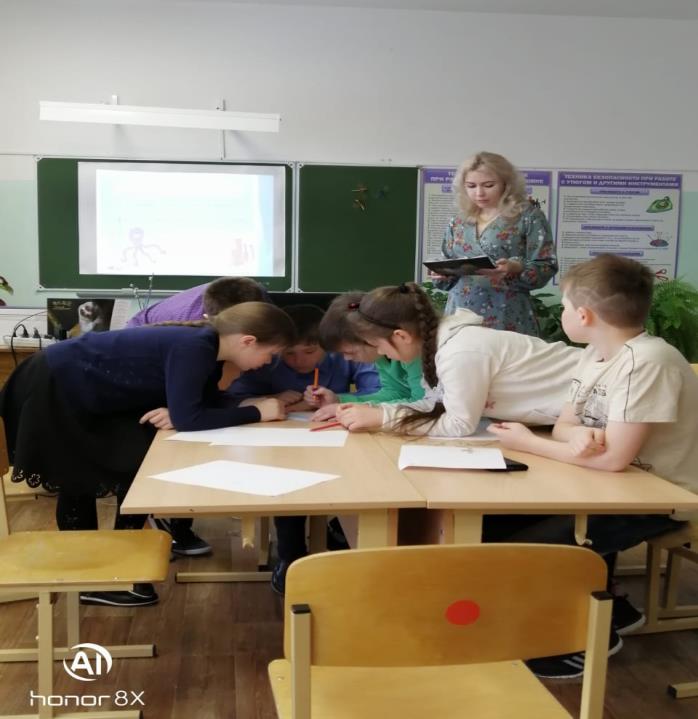 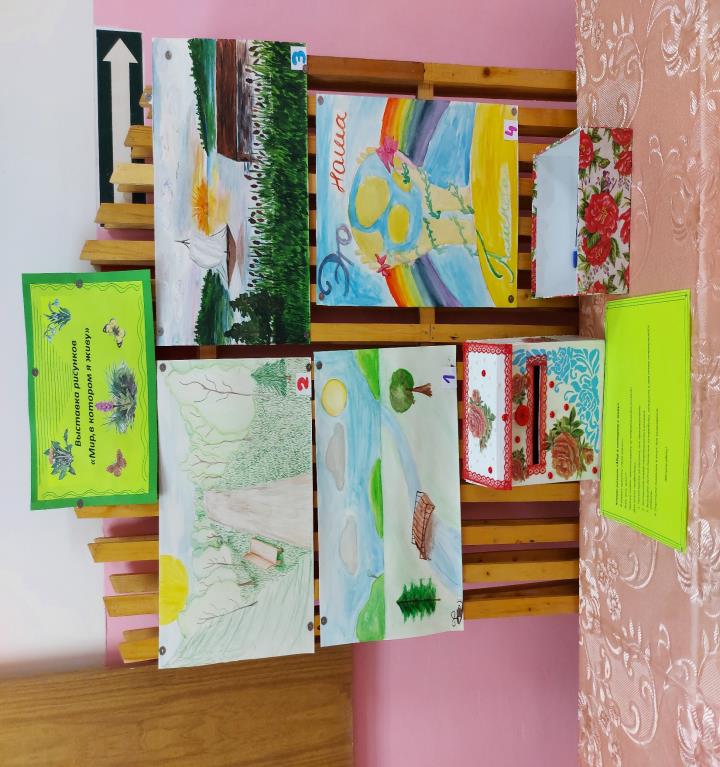